Elementi sigurnosnih pojaseva i njihovo ispitivanje
Sigurnosnim pojasevima sprečava se nekontrolisano relativno kretanje putnika u odnosu na sedište, čime se sprečava njihov udar u točak upravljača, staklo i karoseriju transportnog sredstva, kao i međusoban sudar putnika. Sigurnosnim pojasevima sprečava se eventualni rascep unutrašnjih organa putnika.
Praksa i eksperimentalna istraživanja su potvrdila da upotreba vazdušnih jastuka nije efikasan sistem ukoliko se ne upotrebljava zajedno sa sigurnosnim pojasevima.
Zavisno od veza pojaseva sa karoserijom i njihovog položaja u odnosu na putnika razlikuju se sledeće osnovne vrste sigurnosnih pojaseva:
trbušni sigurnosni pojas – kaiš obuhvata karlični deo putnika,
dijagonalni sigurnosni pojas – kaiš obuhvata grudni koš putnika povezujući njegov bok i dijagonalno rame,
sigurnosni pojas u tri tačke – čine ga dijagonalni i trbušni sigurnosni pojas,
sigurnosni pojas uprtač – čine ga jedan trbušni i dva vertikalna paralelna kaiša (uprtača) koja idu preko ramena.
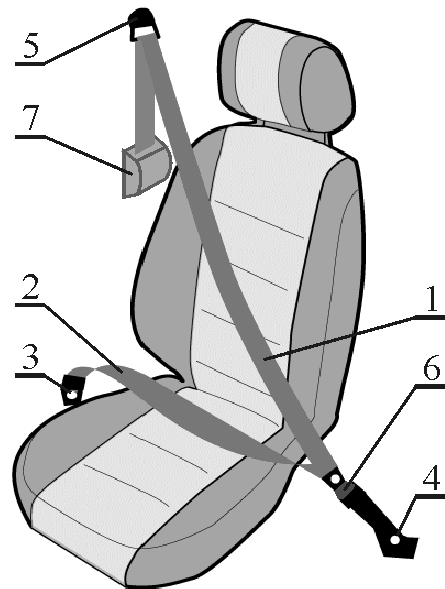 1 – Dijagonalni kaiš obuhvata grudni koš putnika povezujući njegov bok i dijagonalno rame.
2 – Trbušni kaiš obuhvata karlični deo putnika.
3,4,5 – Oslonci, u većini slučajeva, primaju samo silu, ali ne i moment.
6 – Kopča.
7 – Uređaj za namotavanje kaiša.
Sigurnosni pojas u tri tačke
Direktiva 77/541/EEC:
ograničenja koja moraju zadovoljiti sigurnosni pojasevi transportnih sredstava,
opisi eksperimenata kojima se ispituju elementi sigurnosnih pojaseva, kao i sigurnosni pojasevi kao sklop.
Ispitivanja sigurnosnih pojaseva:
kvazistatička i
dinamička ispitivanja.
Razlozi za sprovođenje ovih ispitivanja / Realne situacije koje se simuliraju ovim ispitivanjima ???
Kvazistatička ispitivanja kaiševa na zatezanje
kaiš se kreće brzinom 0,1 m/min.

Faze kvazistatičkog ispitivanja kaiša:
U toku prve faze aksijalna vučna sila povećava se do 10 kN. Širina kaiša, pri vrednosti vučne sile od 10 kN, ne sme biti manja od 46 mm.
U drugoj fazi aksijalna vučna sila se dalje povećava sve do vrednosti koja će prouzrokovati pucanje kaiša. Minimalna dozvoljena vrednost vučne sile, pri kojoj neće doći do pucanja kaiša, iznosi 15 kN.
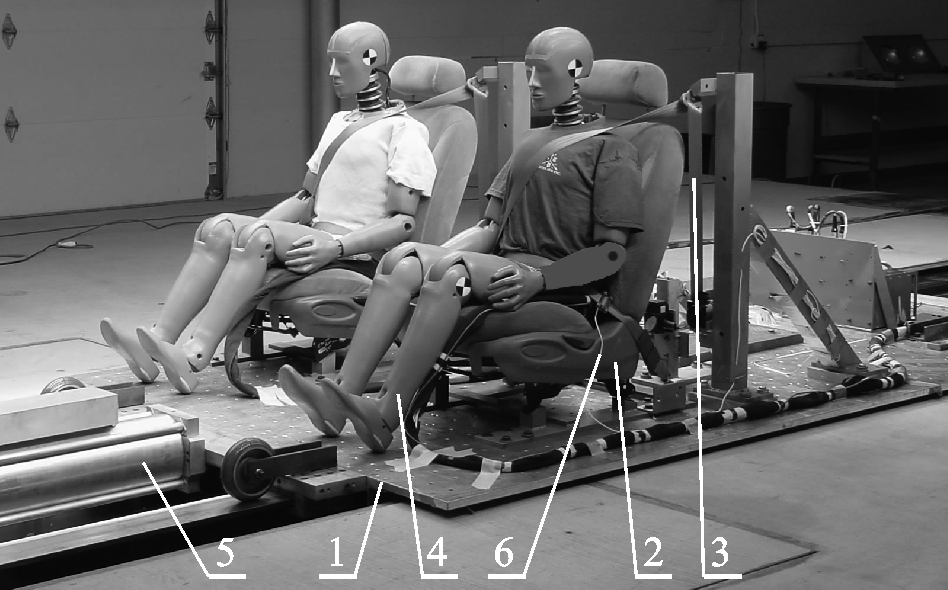 Dinamičko ispitivanje sigurnosnih pojaseva
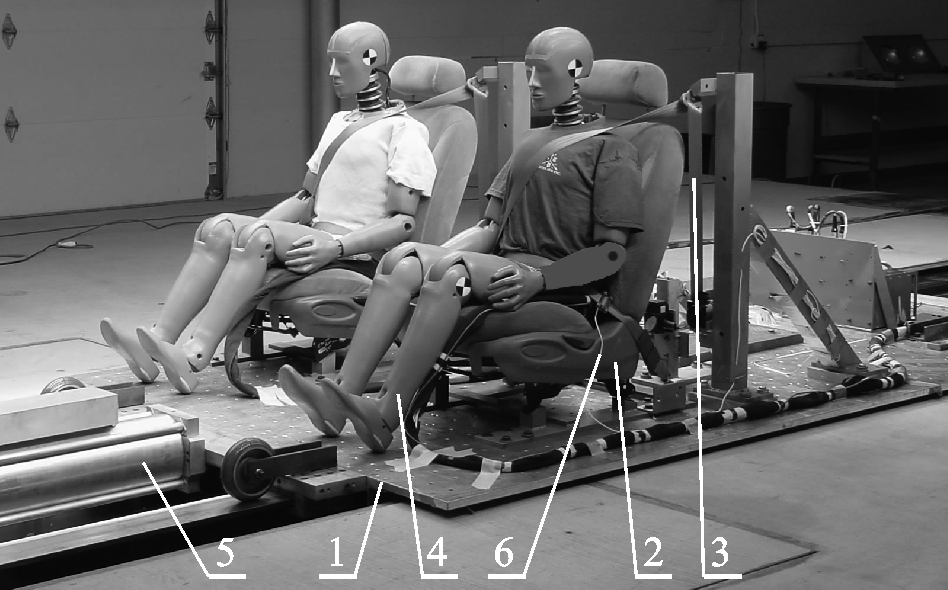 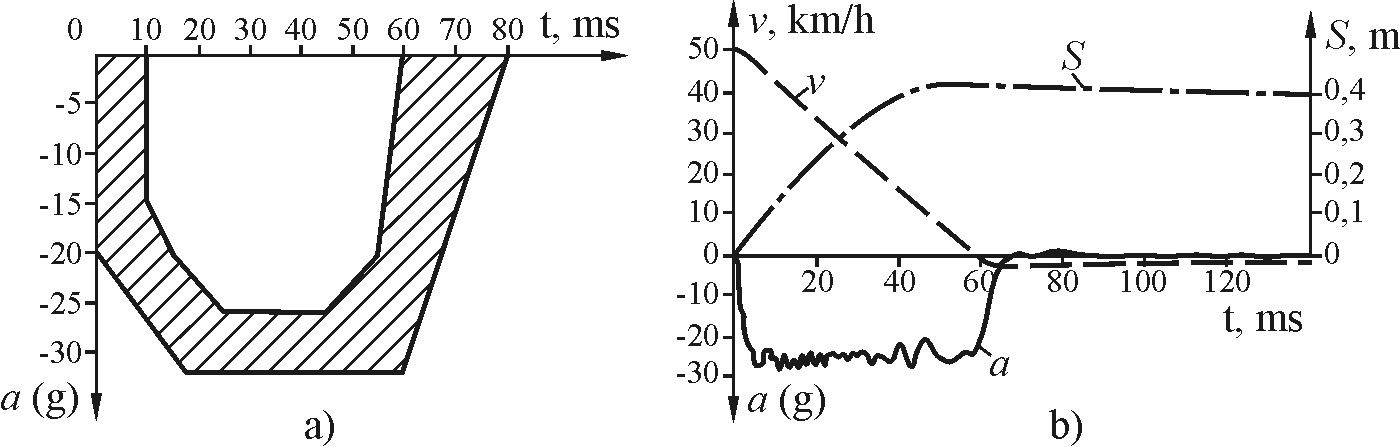 Grafici promene kinematskih parametara kolica tokom dinamičkog ispitivanja sigurnosnih pojaseva
Eksperimentalna ispitivanja kaiša na habanje – tri procedure
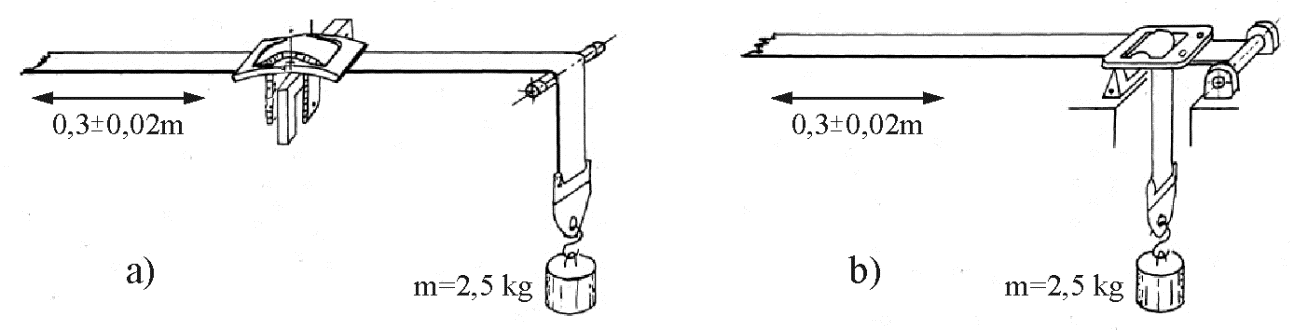 Procedura 1
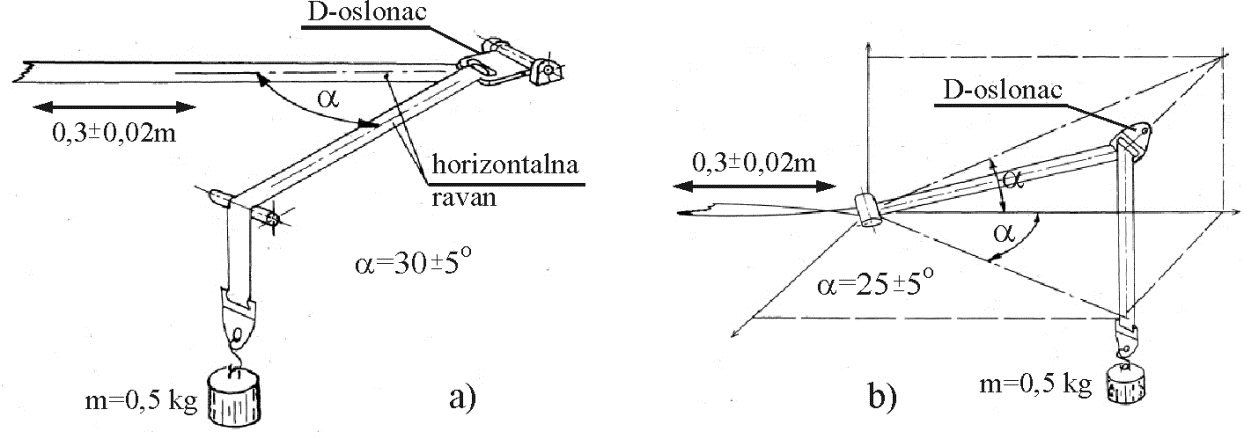 Procedura 3
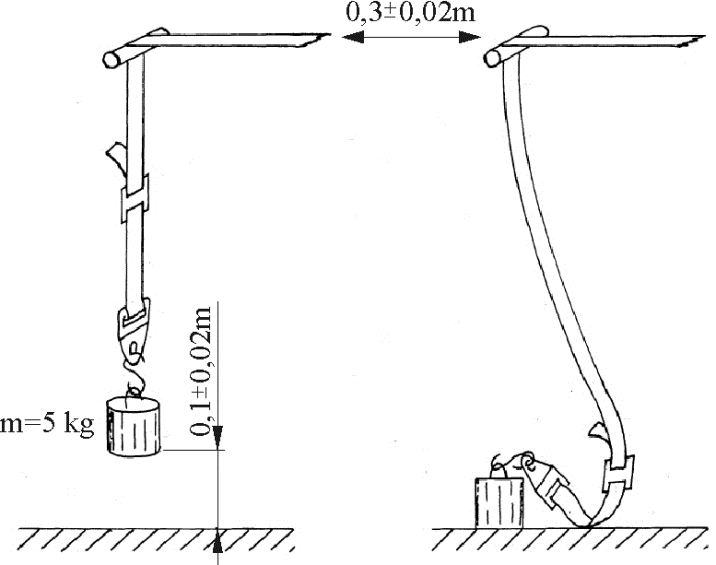 Procedura 2
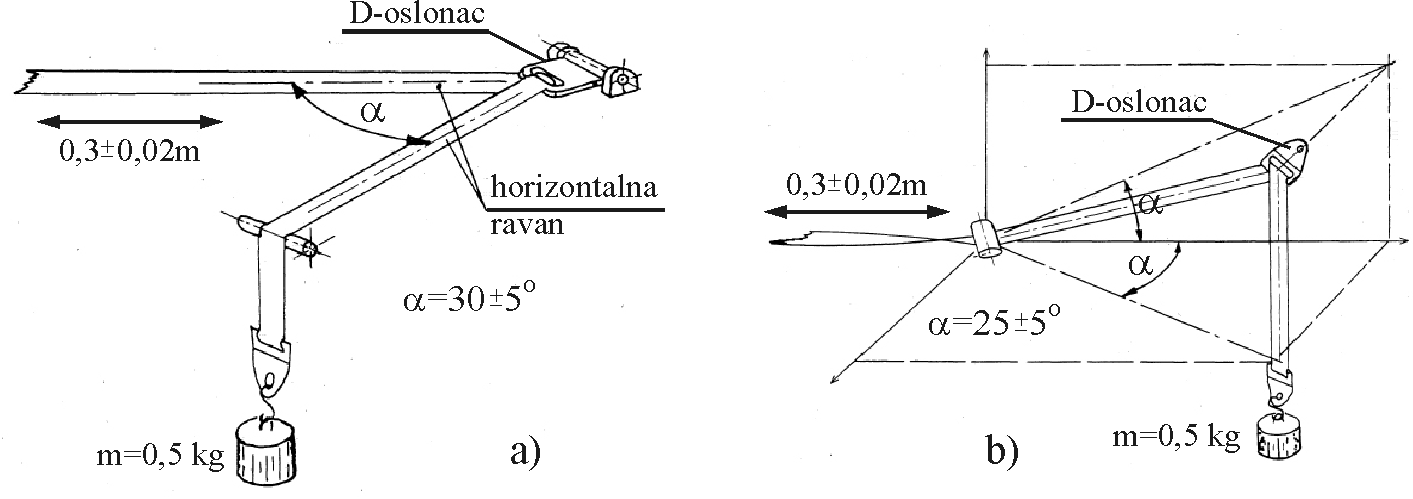 U slučaju procedura 1 i 2 propisana su dva postupka realizacije eksperimenta zavisno od vrste oslanjanja kaiševa.
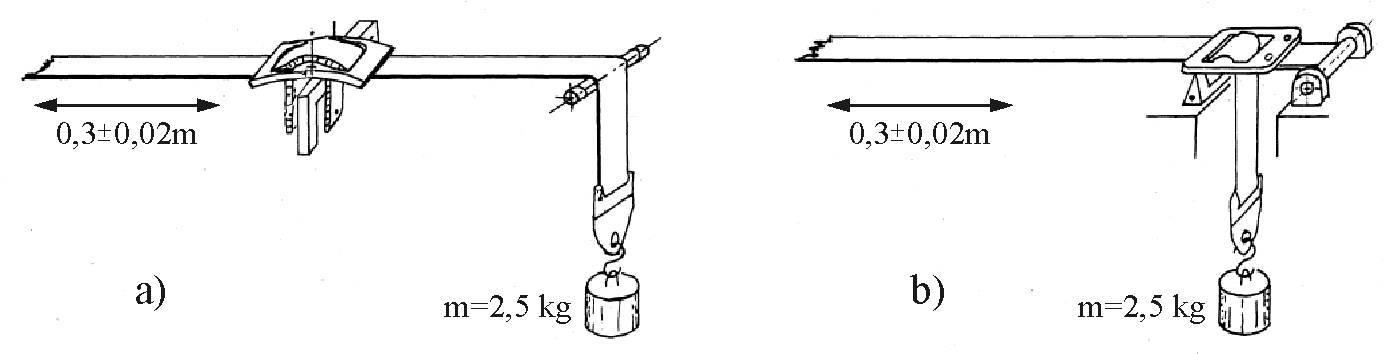 Procedura 1
Procedura 2
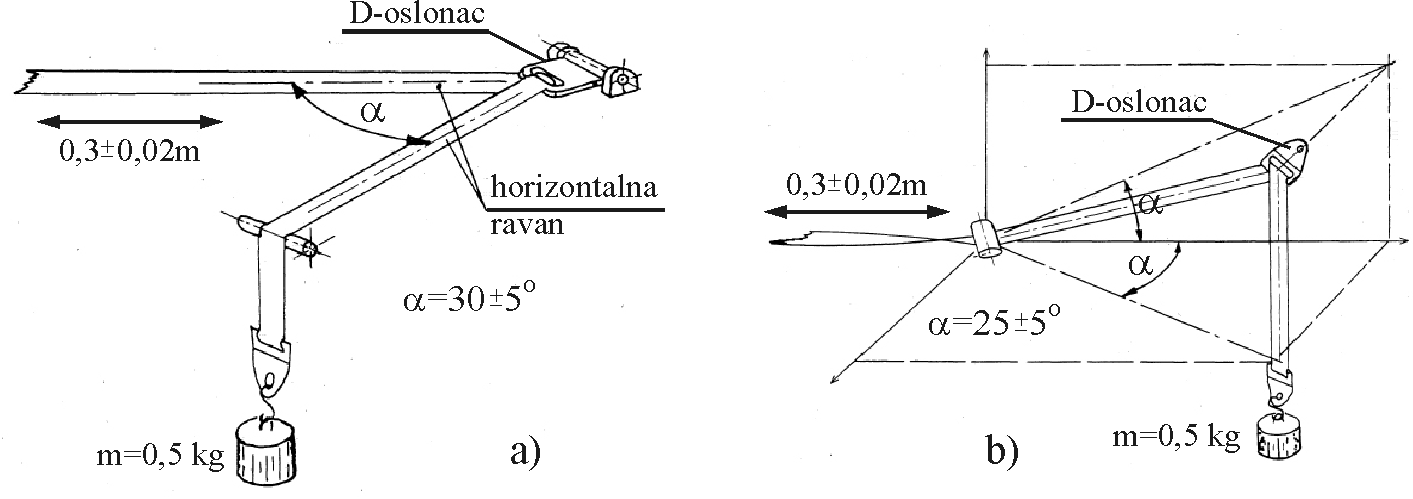 Procedurama 1 i 2 simulira se ponašanje kaiša tokom pomeranja putnika malim brzinama
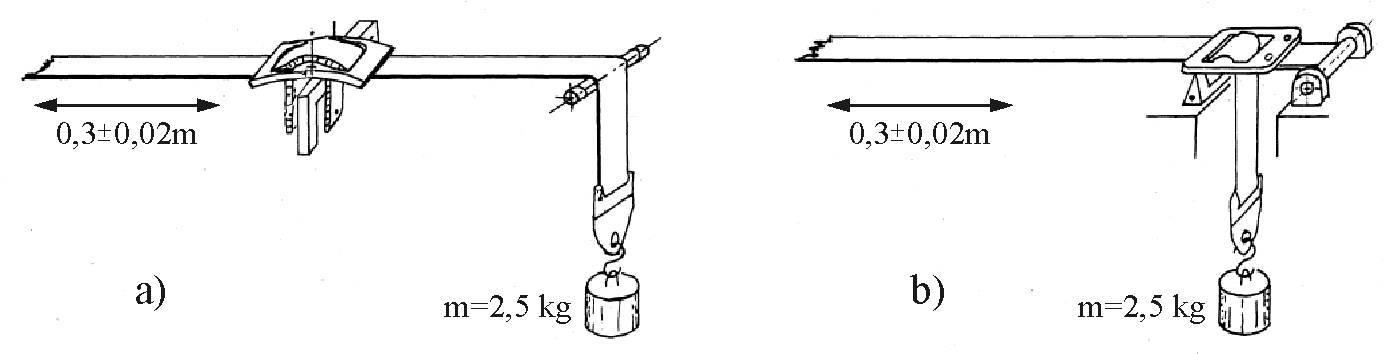 Procedura 1
Procedura 2
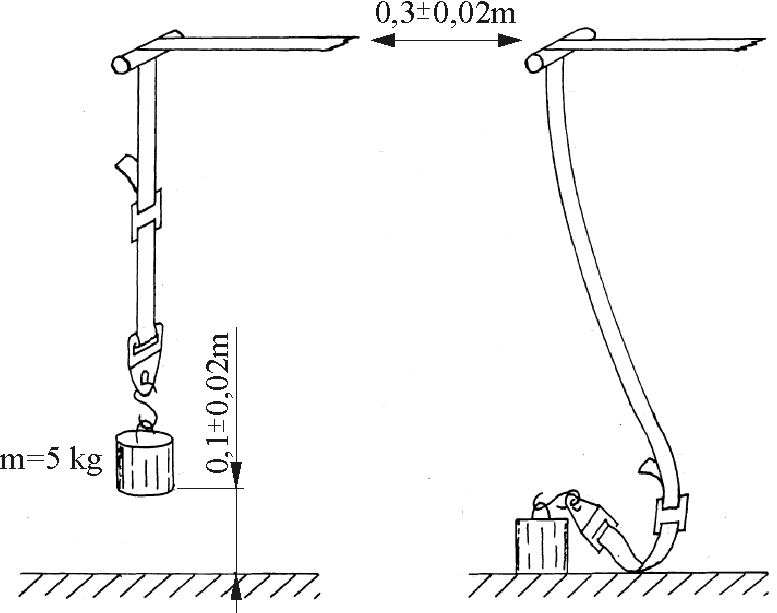 Procedurom 3 simulira se ponašanje kaiša tokom njegovog povlačenja od strane ruke putnika.
Procedura 3
Minimalni eksploatacioni vek, koji je propisan direktivom, iznosi 5000 ciklusa za prvu proceduru i 45000 ciklusa za drugu i treću proceduru.
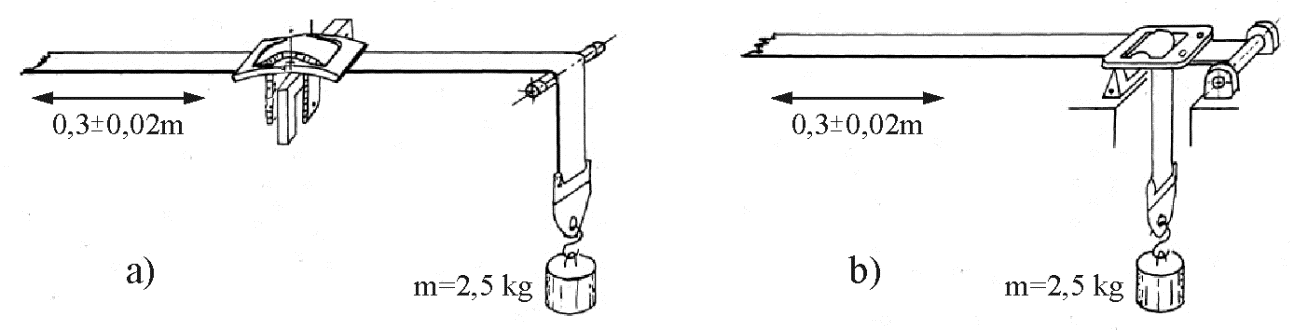 Procedura 1
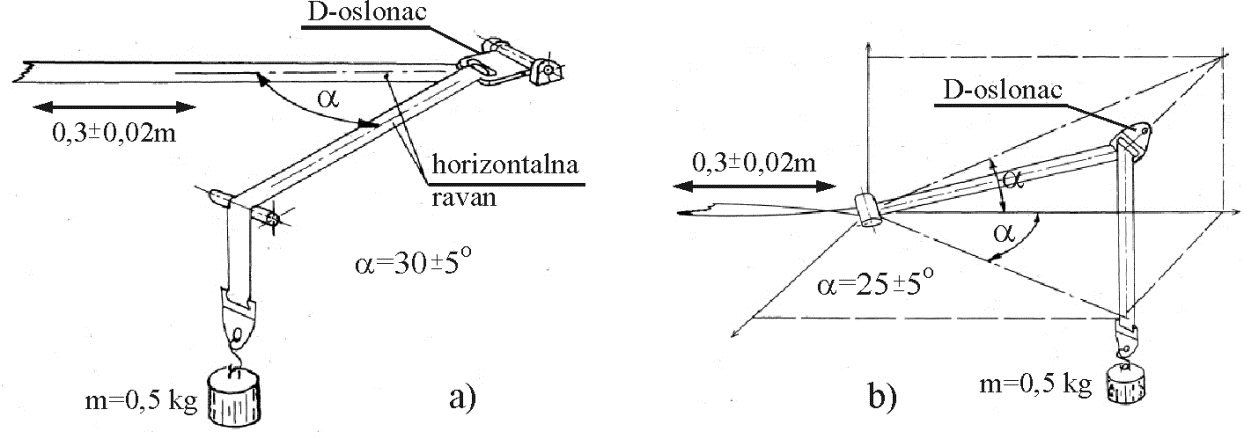 Procedura 3
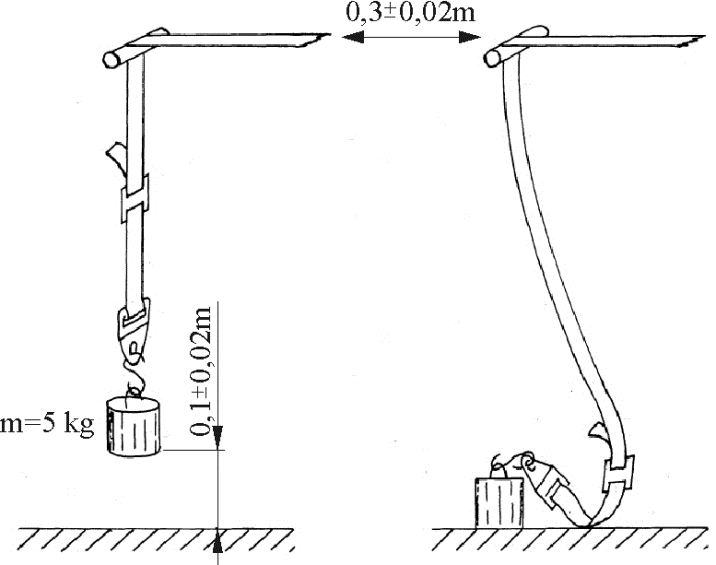 Procedura 2
Kopča je opterećena aksijalnim silama i momentima uvijanja.
Eksperimentalno ispitivanje kopče obuhvata:
proveru kopče istovremenim delovanjem aksijalne sile zatezanja i momenta uvijanja (Slika a),
proveru kopče istovremenim delovanjem aksijalne sile pritiska i momenta uvijanja (Slika b)
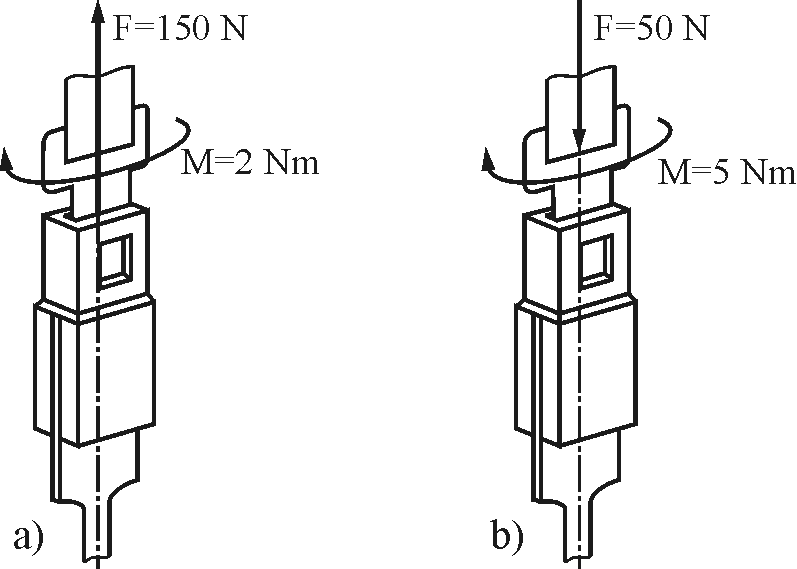 Minimalni eksploatacioni vek mehanizma kopče, kojim se obezbeđuje njegovo otvaranje i zatvaranje, je 500 ciklusa.
Pouzdanost kaiša može se modelirali Vejbulovom raspodelom.
Pouzdanost jednog od modela kaiša opisana je sledećom funkcijom:
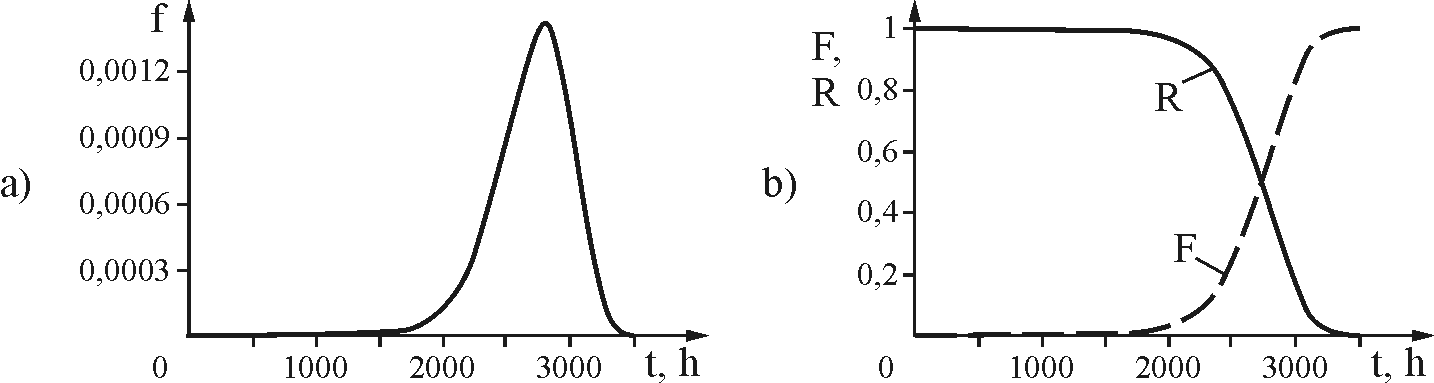 Grafici gustine pojave otkaza, nepouzdanosti i pouzdanosti kaiša
Efekti otkaza elemenata i sklopova sigurnosnih pojaseva spadaju u prve dve kategorije. Otkaz kaiša za posledicu može imati gubitak ljudskog života ili teže povrede ljudi, pa se kao takav može svrstati u grupu katastrofalnih efekata otkaza. Otkazi ostalih elemenata i sklopova sigurnosnih pojaseva za posledicu mogu imati teže povrede ljudi pa se usled toga mogu svrstati u grupu kritičnih efekata otkaza.
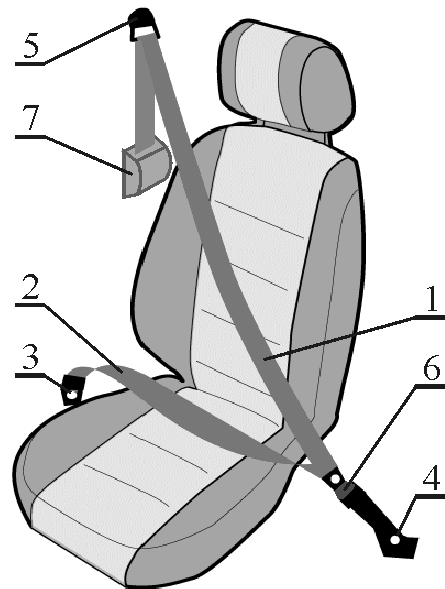 Pitanja?
Hvala na pažnji!